Welcome to the December Q&A!
Trusts represented today include: North Bristol, Cambridge, Oxford, NNUH, Devon, Imperial, Salford, Brighton, Royal Free
RPG Nov Q&A - Topic: Open Session
1
Updates
Reminder to check your RPG membership is up to date
Large number of lapsed memberships, currently being checked against the Q&A whastapp group list

RPG conference 2024 11th/12th October - save the date!! 
Birmingham Arden Hotel 

UK Kidney week 10-12th June 2024
Edinburgh Conference Centre
Liaise with Cathy Pogson to get involved (cathy.pogson@porthosp.nhs.uk)

Weekly teams chat for advanced/consultant portfolios
Email cathy.pogson@porthosp.nhs.uk if you would like to join
RPG Dec Q&A - Topic: Open Session
2
Updates
NICE TA: Empagliflozin - expected 20th December
CKD/DKD/Proteinuria
RPG have responded to confusion related emails
Plenty of CKD pathways

NICE TA: Budesonide (Nefocon) expected 20th December
IgA Nephropathy
Awaiting news re Blueteq approval required

UKKA Expressions of interest:
PD guidelines (closed)
BBV guidelines (due soon)
MPT Chair for patient education committee
MPT Chair for IPC
RPG Dec Q&A - Topic: Open Session
3
Updates
UKKA membership - Please can all members log into the website to check your renewal status
A number of Whatsapp members have lapsed membership and we are working to ensure all active Q&A members have a current membership
Check your contact emails +/- spam boxes as some of the renewals appear to be going there
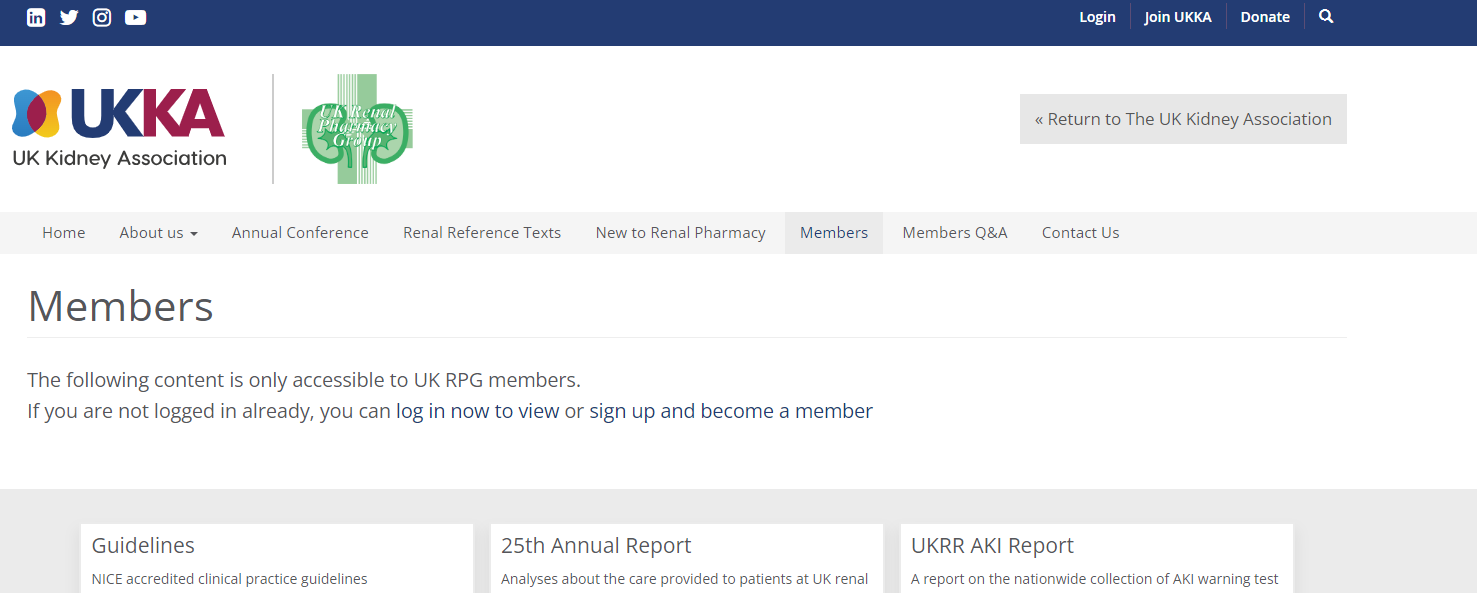 RPG Dec Q&A - Topic: Open Session
4
Supply Problems
Alteplase OOS again
Bumetanide tablets OOS until January 2024
Ketovit – use Dalivet/Abidec drops 
Vanquoral 25mg – resolved
Rixathon supply disruption - ? Resolved
10% Mannitol
Sometimes used at time of transplant, limited impact
Belzer MPS (perfusion fluid for machines)
resolved
RPG Dec Q&A - Topic: Open Session
5
Q&A Themes - Guidelines
Gentamicin in HD
Etelcalcetide in home HD
Pentosan guidelines
Guys able to send Oxford a protocol
Licensed option
RPG Dec Q&A - Topic: Open Session
6
Q&A Themes - Renal
Mg supps in Gitelmans
Info on mizoribine?
Sodium thiosulfate in low clearance pts
Treatment of anti GBM/double positivity? 
Pre-emptive peri-operative lokelma?
Done for live donor pre-transplant for four days
Must ensure this does not become habit and other reasons for dialysis missed.
Audits for Lokelma indicating a lot of misuse 
Patiromer cheaper option but less effective acutely
ATG + IVIG + PEX?
Voclosporin interaction with hydroxychloroquine
QT prolongation, ECG monitoring, stop hydroxychloroquine
Exercise induced itching in tolvaptan patients
RPG Dec Q&A - Topic: Open Session
7
Q&A Themes - Dialysis
Terlipressin on HD
Fosfomycin (po and iv) in HD
Etelcalcetide in home HD
Alteplase for tenckhoff’s
Bowel prep guidelines
Admin time for Ertapenem in HD (OPAT)
RPG Dec Q&A - Topic: Open Session
8
Q&A Themes - Transplant
Care with basiliximab expiry dates
Paxlovid & tac being used in Europe
Monitoring Mg in patients taking tac
Bristol only monitoring in low calcium
Oxford do not routinely monitor Mg – only if clinical need
RFH also no routine monitoring
Caution, particularly with PPIs
RPG Dec Q&A - Topic: Open Session
9
Q&A – New Qu
Salford – etelcalcetide, big drop in phosphate.
Not seen by other trusts, only profound drops in calcium
RPG Dec Q&A - Topic: Open Session
10
Q&A – New Qu
RFH – any experience in Filgotinib in dialysis?
Not seen by other units yet
RPG Dec Q&A - Topic: Open Session
11
Q&A – New Qu
NNUH – patient on phenytoin and itraconazole, relapsing, should you increase the steroid dose?
Don’t routinely change doses, change according to response
RPG Dec Q&A - Topic: Open Session
12
Q&A – New Qu
Guys – test doses for ATG
Always use test doses – not in SPC
First dose given more slowly at Bristol
Oxford – always used to give test dose but now so infrequent don’t tend to 
RFH – give test dose
Manchester – no test dose but first dose over 12 hours
Brighton – no test doses, patients fine
RPG Dec Q&A - Topic: Open Session
13
Q&A – New Qu
Oxford – Inclisiran 
Does it cause renal function to drop off? No signs of this for their patient
New drug for lowering cholesterol
No experiences yet
RPG Dec Q&A - Topic: Open Session
14
Q&A – New Qu
Derby – calculating renal function
When to calculate renal function, which calculation to use, how to teach junior pharmacists, when to reduce drug dosing
Old drugs have been validated against Cockroft and Gault, not a good measure of renal function
For toxic narrow TDM drug, use Cockroft and Gault
Must take extremes of body weight into account
Caution using eGFR in older patients
RPG Oct Q&A - Topic: Open Session
15
Q&A – New Qu
Steroid dosing post transplant kidney embolization?
 ?logic for indication
Not seen routinely elsewhere
RPG Dec Q&A - Topic: Open Session
16
December Q&A - Close
Thank you for attending!
Next Q&A: Tuesday 16th January
Keep in touch throughout the month on WhatsApp Q&A Group
>100 participants throughout UK and Ireland
Useful real time forum for clinical Q’s
Please consider joining!
RPG Dec Q&A - Topic: Open Session
17
RPG Oct Q&A - Topic: Open Session
18